ТОС Радуга
Председатель 
ТОСа 
Ветошникова Елена Владимировна
Структура ТОСа
Конференция граждан
Председатель
Совет ТОС
Члены ТОС
Цели и задачи ТОСа
Организация общественного порядка, пожарной безопасности и профилактика правонарушений 
Патриотическое воспитание и работа с молодежью 
Санитарное состояние и благоустройство территории 
Формирование здорового образа жизни и повышение качества жизни населения
Наши социальные партнеры
Санитарное состояние и благоустройство территории детского сада
СУББОТНИК НА УЛ. МОЛОДЕЖНАЯ
Патриотическое воспитание и работа с молодежью
Встреча мотопробега посвященного празднования Победы
День победы
ПРИОБРЕТЕНИЕ И ВРУЧЕНИЕ ПОДАРКОВ КО ДНЮ ПОБЕДЫ Ветеранам ВОВ и детям войны
Покраска изгороди и памятника Ветеранам ВОВ
Установка баннера Ветеранам ВОВ
Члены ТОСа оказали помощь в установке баннера с фото Ветеранов ВОВ
Участие в акции «Своих не бросаем»
Организация общественного порядка, пожарной безопасности и профилактика правонарушений
Наши ТОСовцы активно приняли участие при обжиге сухой растительности вокруг села
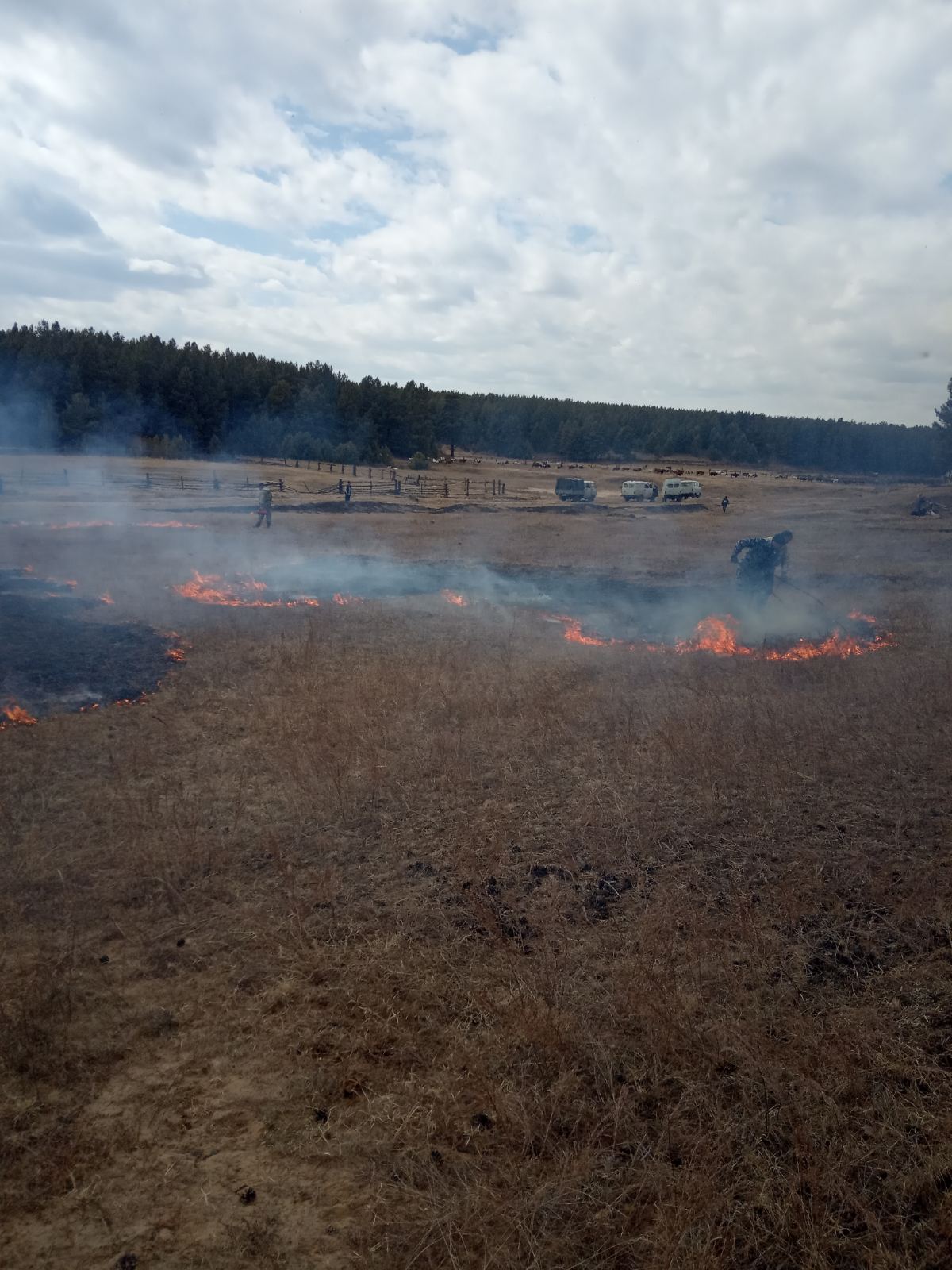 Посадка огорода
Формирование здорового образа жизни и повышение качества жизни населения
Уборка урожая
Веселые старты
Посадка саженцев на территории детского сада
Организация фотозон к праздникам Новый год, 8 марта, ко Дню защиты детей
Осень золотая
ТОС Радуга принял участие в Фестивале ТОСов г. Улан -Удэ
ТОС Радуга совместно с другими ТОСами района выехали со своей выставкой на фестиваль ТОСов  г. Улан -Удэ
День поля в Бичурском районе
Наши планы на будущее
Оборудование детской площадки на территории детского сада (приобрести качели, шведскую стенку)
Приобрести спортивный инвентарь
Приобрести костюмы Снегурочки и Бабы Яги.